Lecture 33Rotational spectroscopy: energies
Rotational spectroscopy
In this lecture, we will consider the rotational energy levels.
In the next lecture, we will focus more on selection rules and intensities.
Diatomic molecule
4
A rigid linear rotor in 3D = the particle on a sphere
3
Energy
2
1
J = 0
Moment of inertia
Moments of inertia
Principal axis of rotation
Principal moment of inertia
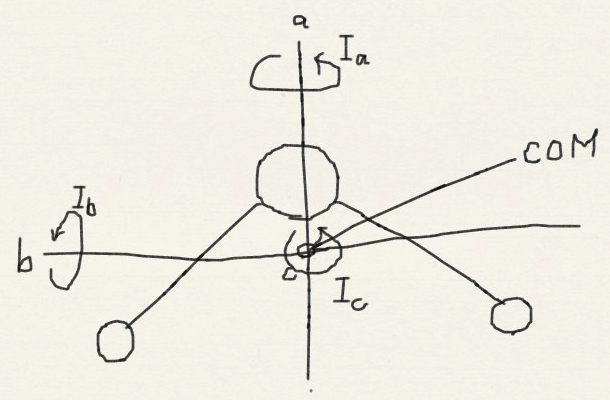 Linear rotors
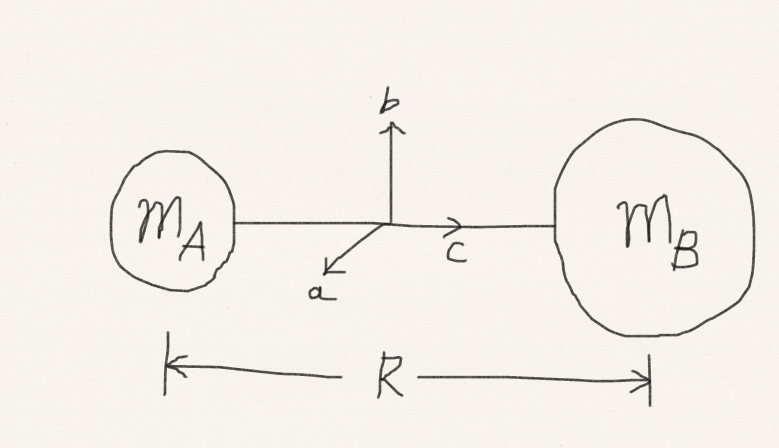 Two equal nonzero moments of inertia (Ia and Ib)
and the third (Ic) equal to zero
Spherical rotors
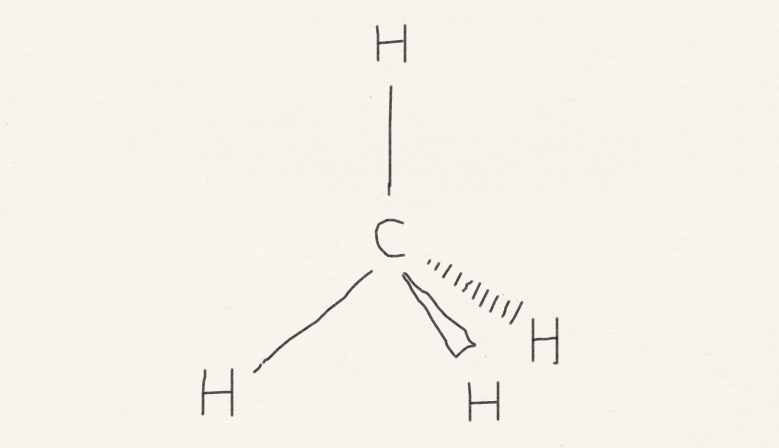 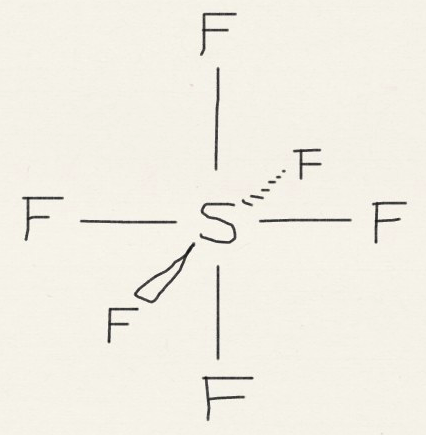 Three equal moments of inertia
Symmetric rotors
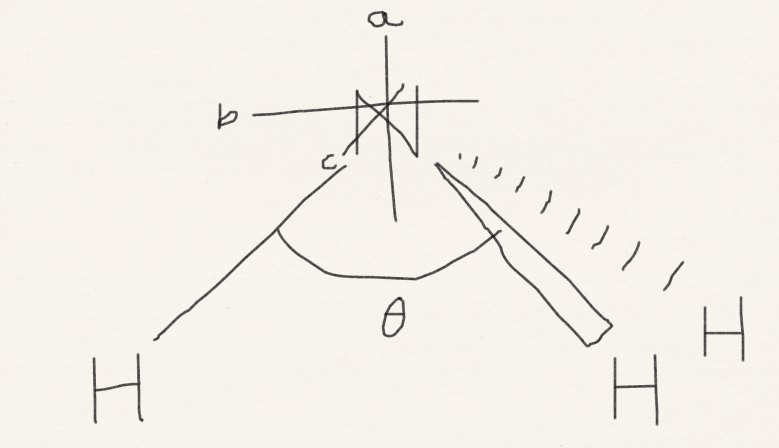 Two equal moments of inertia
The rotational energy levels
20B
(in cm–1) = 1 / λ = v / c = hv / hc = E / hc
8B
12B
Energy
6B
6B
2B
4B
0B
2B
The rotational constant B is given in cm–1
Quantum in nature
How could chemists know HF bond length is 0.917Å?
Microwave spectroscopy or computational quantum chemistry
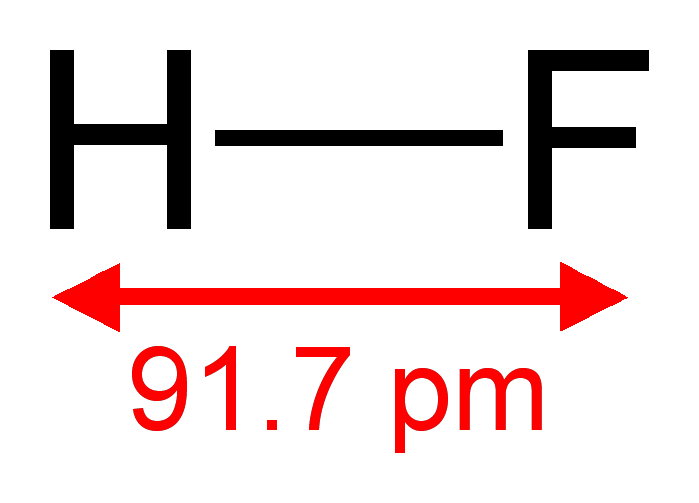 Wikipedia
Spherical & linear rotors
20B
In units of cm–1:
8B
12B
Energy
6B
6B
2B
4B
0B
2B
Symmetric rotors
Classically,


Quantum-mechanical rotational terms are
Symmetric rotors
K acts just like MJ. The only distinction is that K refers to rotation around the principal axis, whereas MJ to externally fixed axis
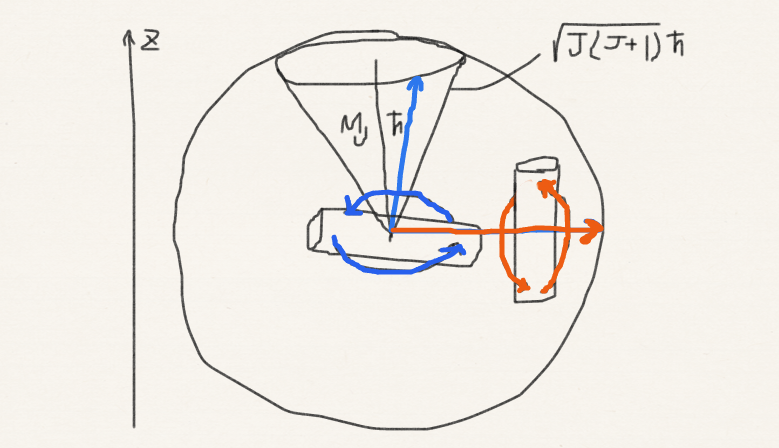 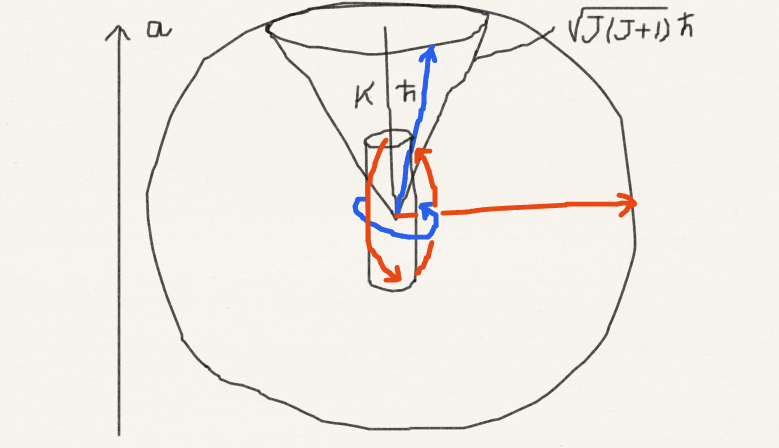 Degeneracy
Linear rotors
(2J+1)-fold degeneracy (MJ = 0,±1,…, ±J)
Symmetric rotors
(2J+1)-fold degeneracy (MJ = 0,±1,…, ±J)
another 2-fold degeneracy (K = ±1,…, ±J)[(A – B) ≠ 0 and K and –K give the same energy]
Spherical rotors
(2J+1)-fold degeneracy (MJ = 0,±1,…, ±J)
another (2J+1)-fold degeneracy (K = 0,±1,…, ±J)[(A – B) = 0 and energy does not depend on K]
K for shape, MJ for orientation.
Zeeman effect
MJ -degeneracy can be lifted by applying a static magnetic field.
field
on
MJ
−3
−2
field
off
−1
0
+1
First-order 
perturbation theory
+2
+3
Zeeman effect
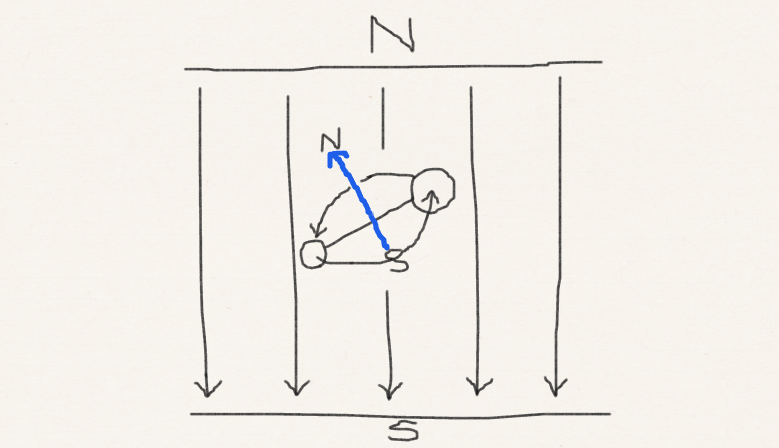 field
on
MJ
−3
−2
field
off
−1
0
+1
+2
+3
Stark effect
field
on
MJ
MJ -degeneracy can also be lifted by applying a static electric field.
0
±1
field
off
±2
Second-order 
perturbation theory
±3
±4
Stark effect
field
on
MJ
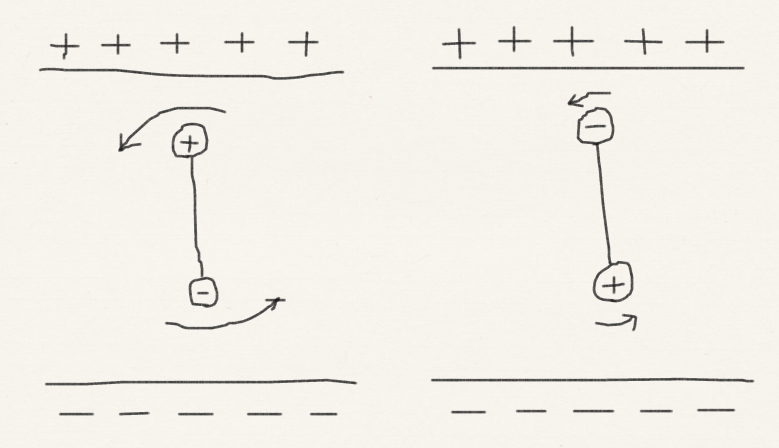 0
±1
field
off
±2
±3
±4
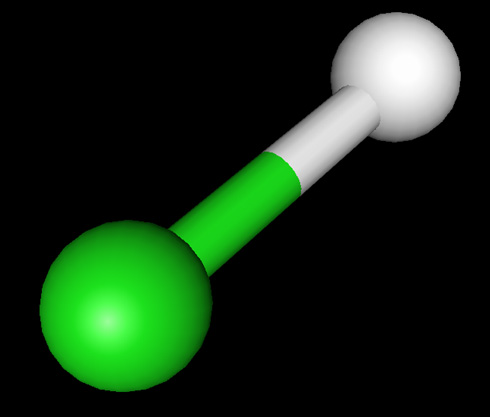 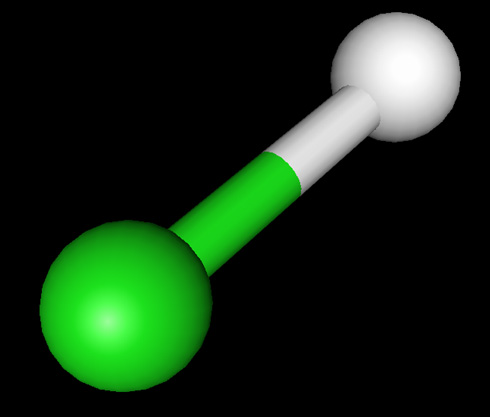 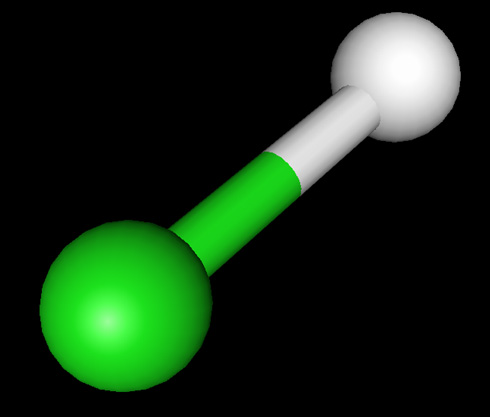 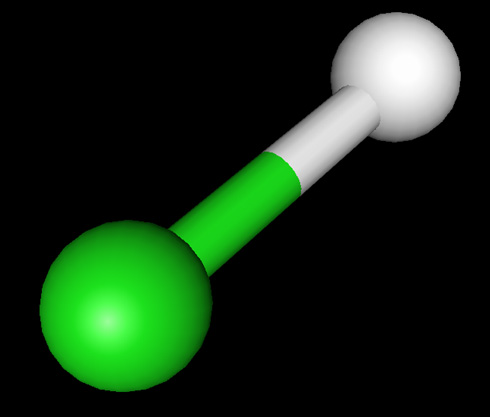 Linear rotors
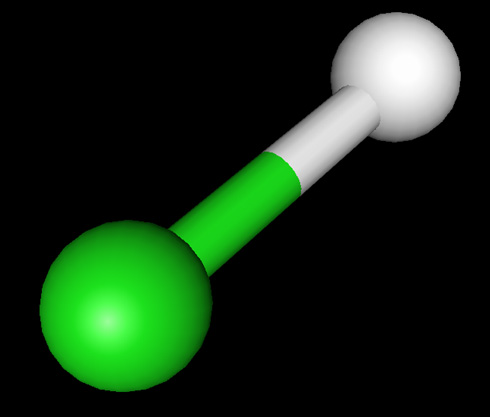 Zeeman
effect
1ST order
PT
Stark effect
2J+1 degenerate
2ND order PT
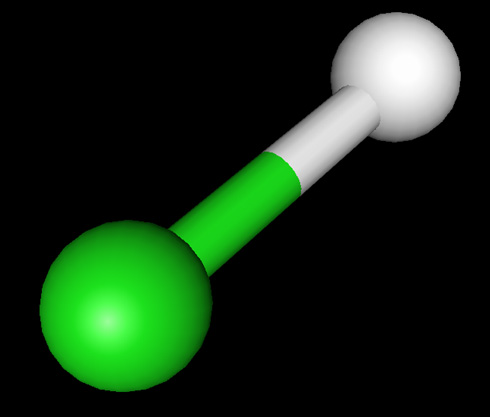 No rotation
around the axis
No degeneracy
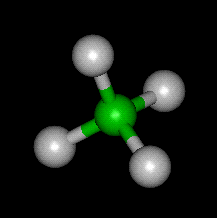 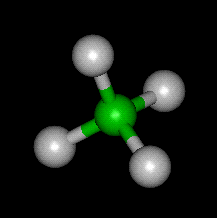 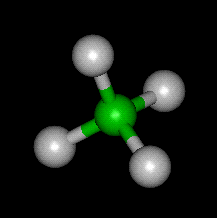 Spherical rotors
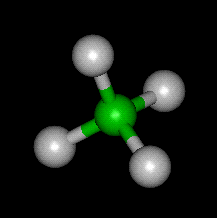 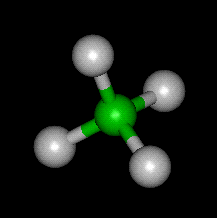 Zeeman
effect
1ST order
PT
Stark effect
2J+1 degenerate
2ND order PT
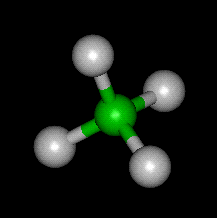 2J+1 degenerate
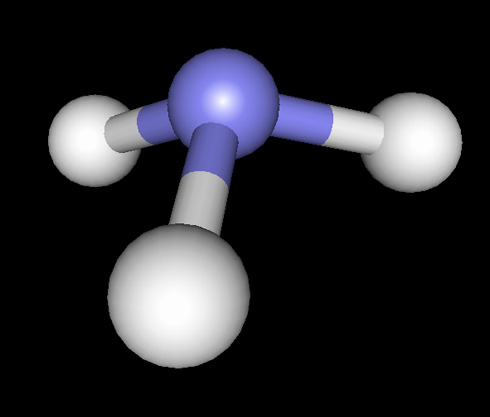 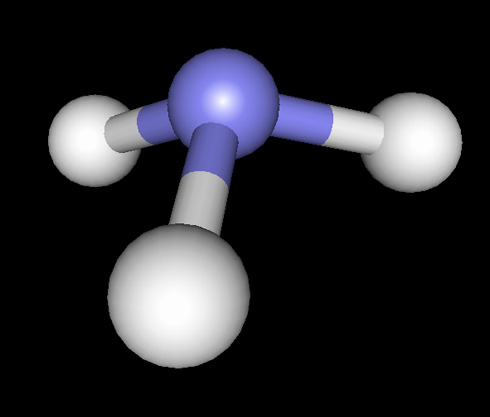 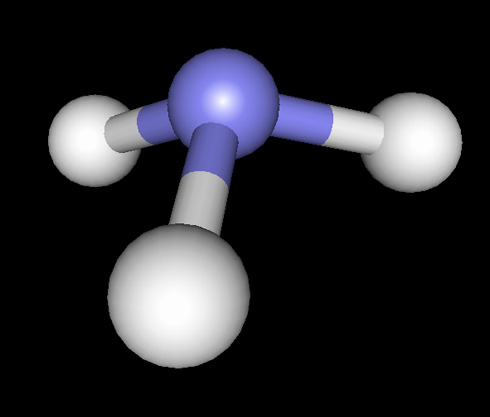 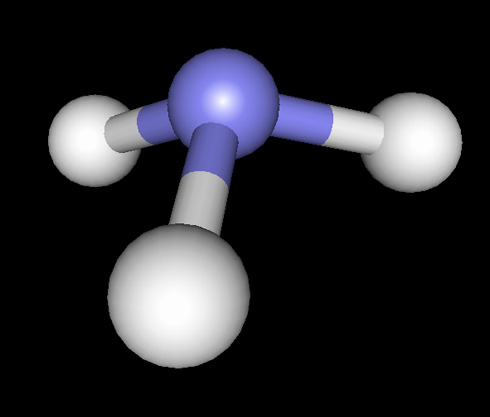 Symmetric rotors
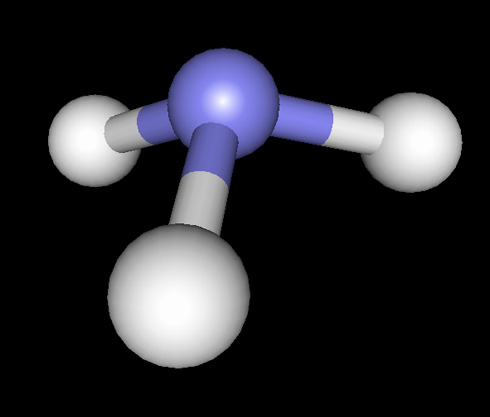 Zeeman
effect
1ST order
PT
Stark effect
2J+1 degenerate
2ND order PT
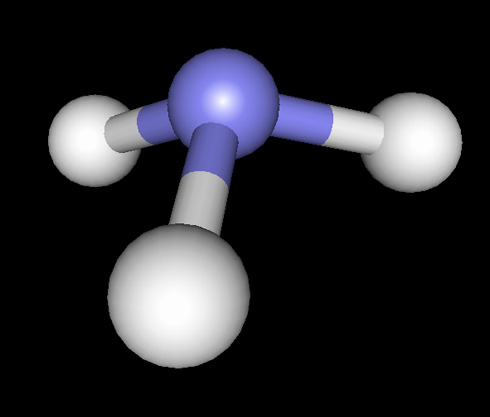 Doubly degenerate
Willis FlygareFrom UIUC Department of Chemistry website
“Willis Flygare earned his bachelor's degree from St. Olaf College in 1958 and his doctorate from the University of California at Berkeley in 1961. He was a professor of chemistry at Illinois from 1961 until his death. During that period he developed a new experimental method involving the molecular Zeeman effect, and with it, he measured most of the known molecular quadrupole moments and magnetic susceptibility anisotropies. He developed a highly sensitive microwave spectrometer by combining molecular beams with Fourier transform techniques.”
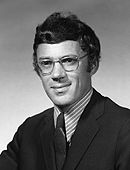 Summary
We have learned about the rotational energy levels of molecules in the rigid-rotor approximation. 
We have classified rigid rotors into linear rotors, spherical rotors, symmetric rotors, and the rest.
We have discussed the energy levels and their degeneracy of these rotors.
We have learned about the Zeeman and Stark effects.